Imperfect tense vocab
hören
As you know, the stems of some verbs in the imperfect tense are irregular. Listen to the following verbs. What is their infinitive version?
ziehen
1
brachte
denken
2
wusste
3
entscheiden
ließ
4
wissen
lag
5
sitzen
dachte
6
bringen
zog
7
liegen
saß
8
entschied
lassen
[Speaker Notes: HigherTiming: 5 minutesAim: to practise irregular imperfect verbs and their infinitives. Procedure:
1. Click on the audio buttons to hear a verb. All verbs in this exercise are in this week’s vocabulary, so students should already be familiar with their meanings. 
2. Students listen to the verb and note the corresponding infinitive on the right. 
3. Click to reveal answers.

Transcript:1. brachte 
2. wusste 
3. ließ
4. lag 
5. dachte 
6. zog 
7. saß
8. entschied]
Hatte, war, gab
Grammatik
Remember! We can use the shorter imperfect forms of haben, sein and geben to talk about the past, instead of the perfect tense.
Er ist Kanzler gewesen.
sein
Er war Kanzler.
He was chancellor.
Wir hatten ein Gespräch.
Wir haben ein Gespräch gehabt.
haben
We had a conversation.
geben
Es gab keinen Unterschied.
Es hat keinen Unterschied gegeben.
There was no difference.
[Speaker Notes: H+F
Timing: 4 minutes

Aim: to recap knowledge of the imperfect tense with sein, haben and es gab.

Procedure:1. Click on the mouse to animate the explanation.
2. Elicit the English meanings for the imperfect sentences.
3. Clarify that the perfect tense sentences are not wrong, they are less common because the same meaning can be expressed in fewer words!]
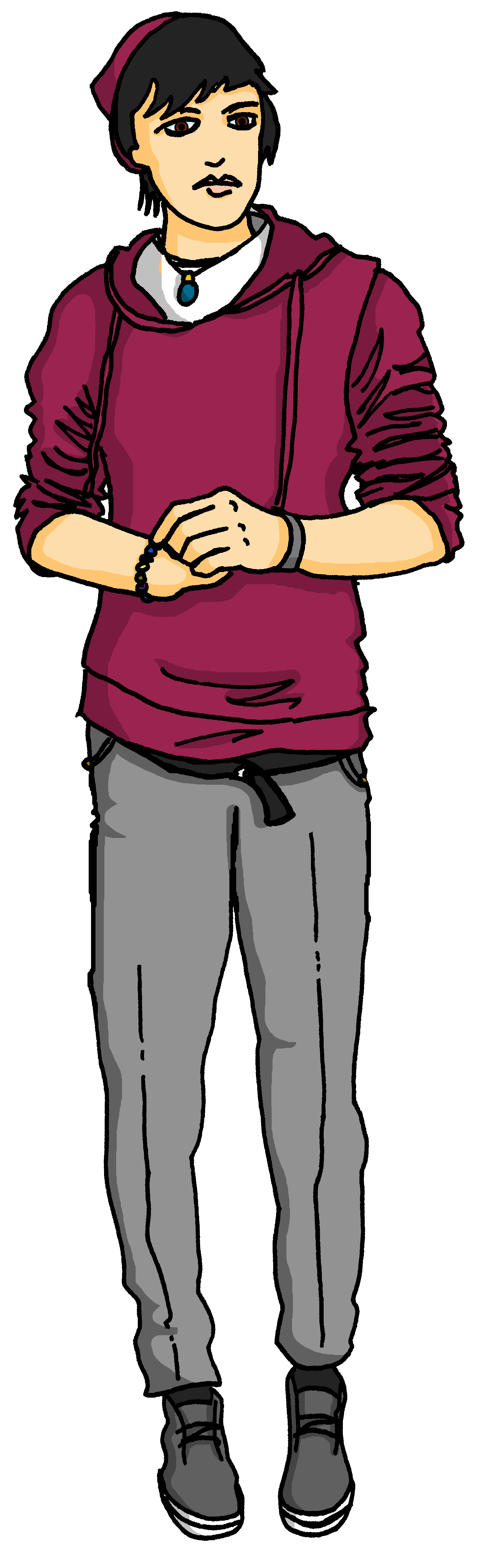 Ich heiße jetzt Martin
lesen
Martin is describing their experience of transitioning. Have they used the perfect tense or hatte/ war/ gab?
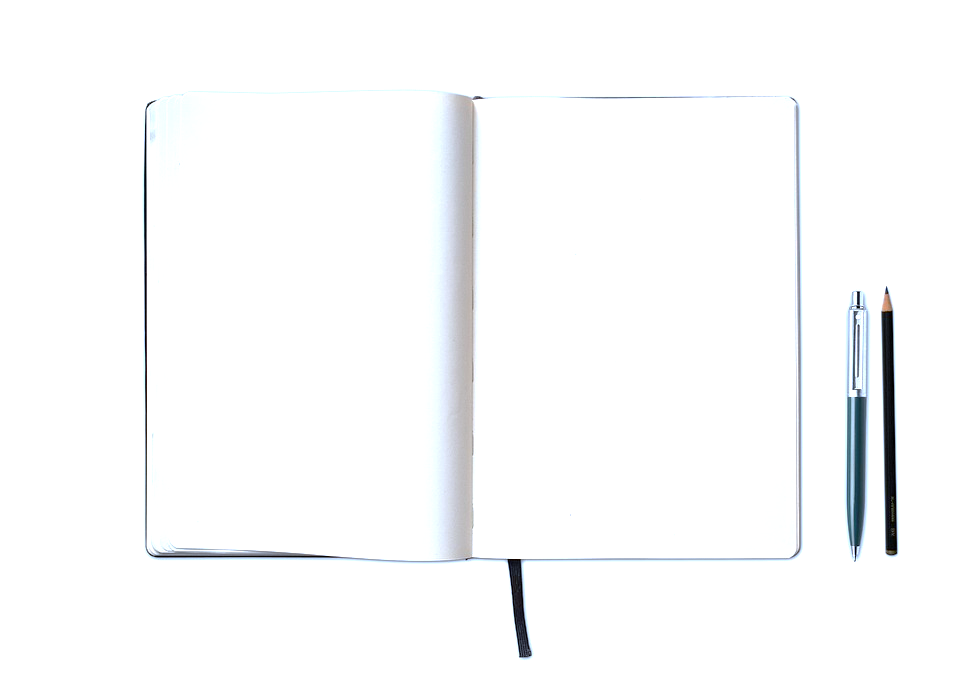 Letztes Jahr     gab      es keine Probleme in der Schule. Meine besten Freunde        haben     mich schnell Martin genannt.  Sie         haben         gedacht, ich sollte mit meinen Eltern sprechen. Das  habe            ich gemacht und es     war     so schön, denn ich          habe        viel Unterstützung bekommen, auch zu Hause.
Dann         sind        meine Eltern zu meiner Schule gegangen. Hier haben sie mit meinem Lehrer über die Situation gesprochen. Es     gab      positive Gespräche. Ihre Worte* habenviel Sinn gemacht.
ist|gab
sind|waren
haben|hatten
haben|hatten
ist|gab
haben|hatten
habe|hatte
haben|hatten
ist|war
habe|hatte
Letzten Monat       sind          meine Eltern nach Berlin gezogen. Ich wohne jetzt in der Nähe von Lukas.
sind|waren
Mein Vater und meine Mutter haben gewusst, wie wichtig es für mich war. 
Ich       habe         ihre Fragen gern beantwortet und sie haben viel über mich, Martin, gelernt.
haben|hatten
ist|war
*There are two plurals for das Wort:die Wörter – individual words (e.g., in a list)die Worte – what someone says or writes (e.g., a saying or speech)
habe|hatte
haben|hatten
[Speaker Notes: Foundation 
Timing: 12 minutes

Note: if teaching a mixed ability class, this exercise can be completed as a handout while the board is used to teach higher grammar and exercises.

Aim: to practise written /grammatical distinction between auxiliary verbs and the imperfect forms of haben, geben and sein.

Procedure:
Explain the task: Martin is describing the experience of transitioning, both with friends and with family.
Students decide whether they should fill the gaps with either an auxiliary verb or gab, hatte or war, based on whether there is a past participle in the sentence.
Click to correct and clarify any misunderstandings.

Additional/extension task: This is an optional extra exercise in case foundation students need more exercises while higher students are learning their new grammar. It could also be used as a homework, or an extra task for higher students to give them more practice using hatte, war, and gab in perfect tense texts.
Aim: to practise translating verbs in the past tense into English, with meaning “did” rather than “have done”; to practise using hatte, war, and gab in the perfect tense.

Procedure: 
Students use the text (with the answers revealed) and translate it into English.
Use the following slide to provide a suggested translation.]
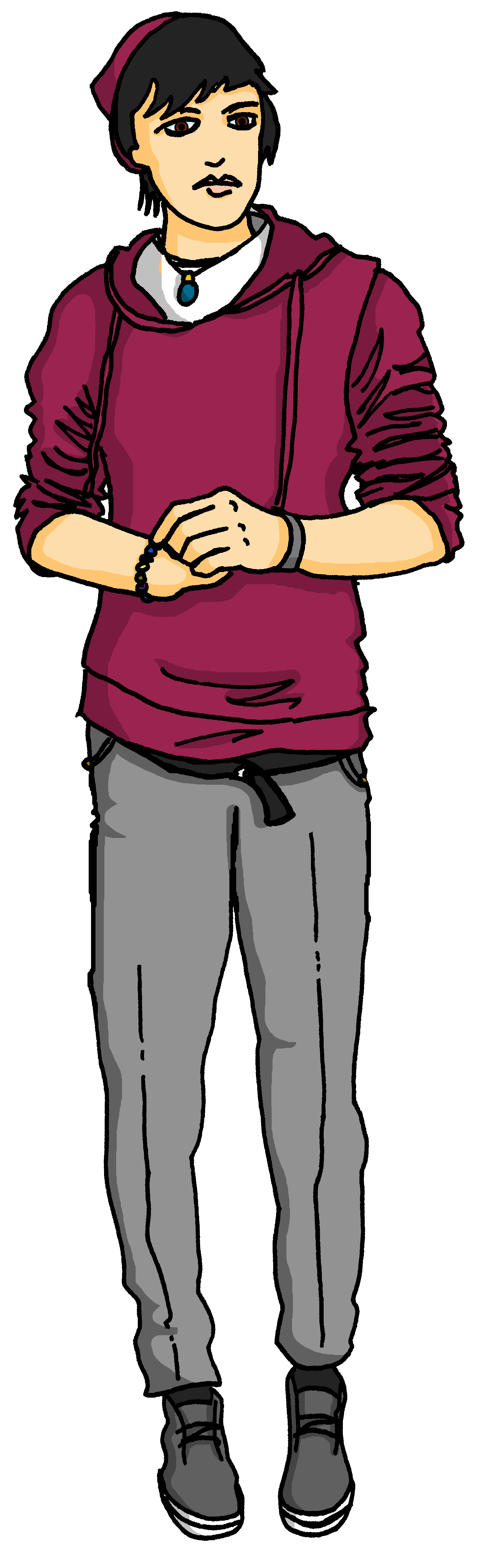 übersetzen
Ich heiße jetzt Martin
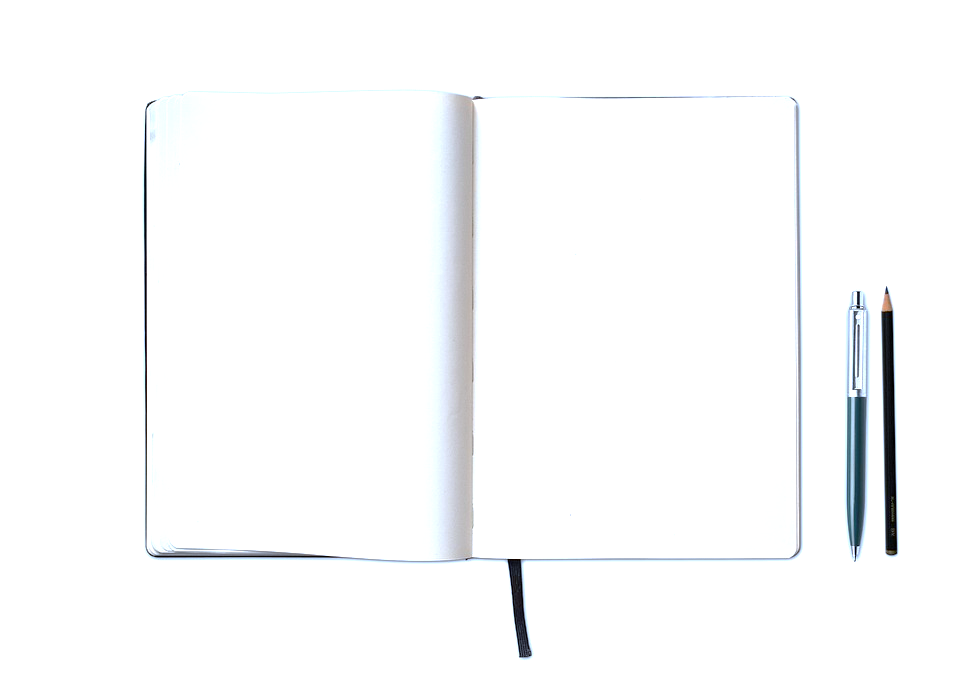 Last year there were no problems at school. My best friends quickly called me Martin. They thought I should speak with my parents about it. I did that and it was so nice because I got lots of support at home.
Then my parents went into school. Here they spoke about the situation with my teacher. There were positive conversations. Their words made good sense.
My father and my mother knew how important it was. I answered their questions willingly and they learned a lot about me, Martin.
Last month my parents moved to Berlin. I now live near Lukas.
[Speaker Notes: Foundation 

Answer slide]
Das Imperfekt [1/2]
You already know the imperfect is used to narrate past events in written German. You also know how to form the singular of weak and strong verbs.
To form the imperfect singular of all weak verbs:
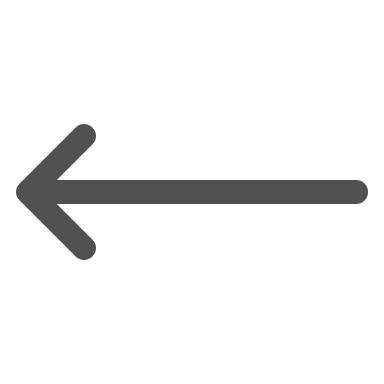 lernte
lernen
(learned)
1. remove -en and add -te.
ich lernte
(I learned)
2. use this stem for ich and er/sie/es
er/sie/es lernte
(he/she/it learned)
3. add -st for the du form
du lerntest
(you learned)
Strong verbs have irregular forms without -te, but add -st for the du form:
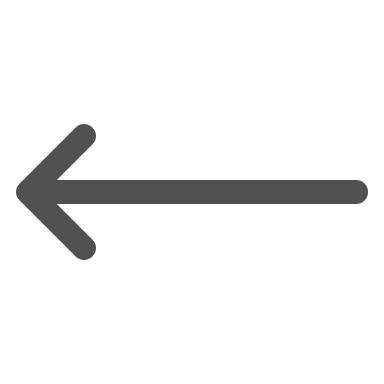 liegen
Beispiel:
|  du lagst
lag
|  ich lag
|  er/sie/es lag
[Speaker Notes: Higher
Timing: 4 minutesAim: to revise the singular of weak and strong verbs in the imperfect tense. Procedure:
Click through the explanation.]
Das Imperfekt [2/2]
To form the imperfect plural of weak verbs:
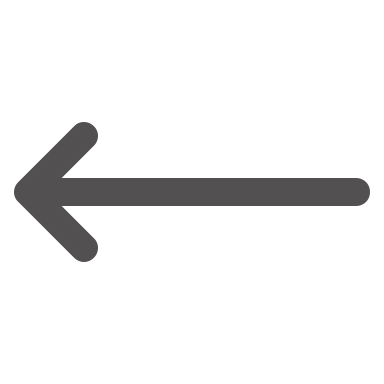 lernen
lernten
(learned)
1. remove -en and add -ten.
wir lernten
(we learned)
2. use this stem for wir and sie/Sie
sie/Sie lernten
(they/you learned)
3. add -tet for the ihr form
ihr lerntet
(you learned)
To form the imperfect plural of strong verbs, add -en for the wir and sie forms and –t for the ihr form:
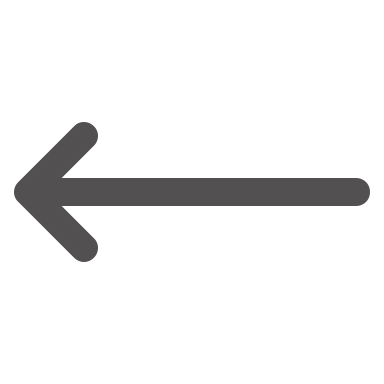 lag
|  wir lagen
|  ihr lagt
|  sie/Sie lagen
liegen
Beispiel:
[Speaker Notes: Higher
Timing: 4 minutesAim: to learn how to form the plural of weak and strong verbs in the imperfect tense. Procedure:
Click through the explanation.]
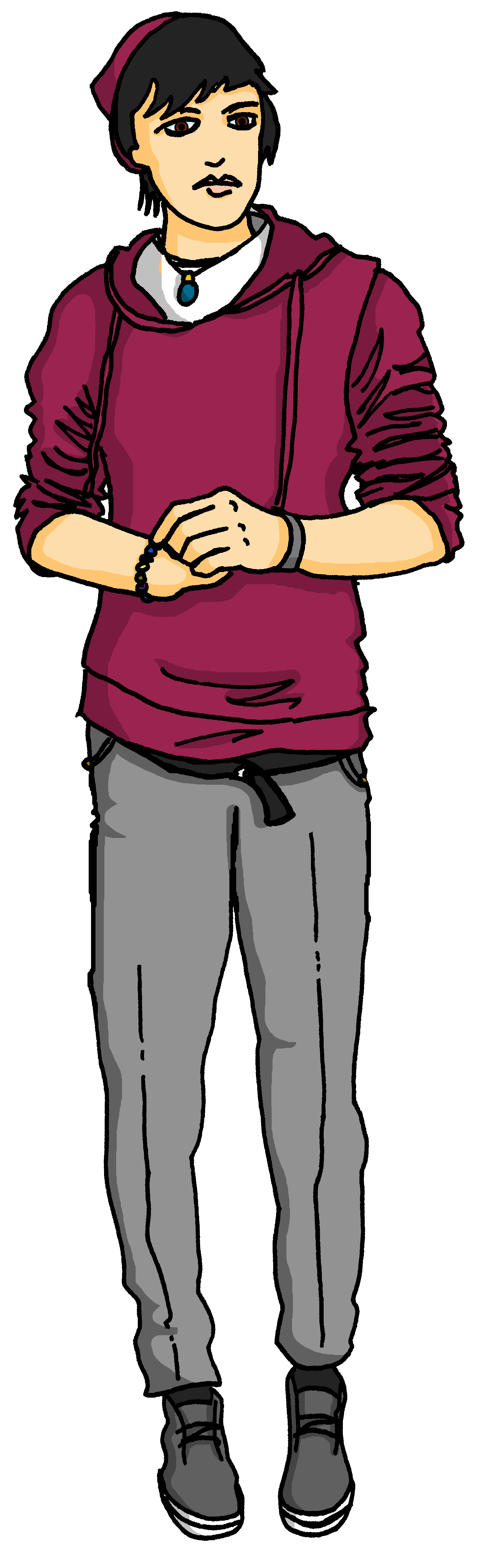 Ich bin Martin
hören
Martin is writing about their experiences in an online forum for trans youth. Martin reads the message aloud to check it. Listen, is Martin writing about the other young people (you all) or about their parents (they)?
1
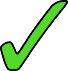 2
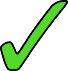 3
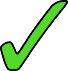 4
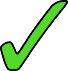 5
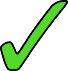 6
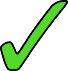 7
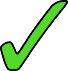 8
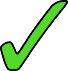 [Speaker Notes: Higher
Timing: 8 minutesAim: to practise aural distinction between ihr and sie imperfect forms. Procedure:
1. Explain the task. Martin is writing an update for an online forum for trans youth.
2. If they are writing about their parents they will use sie verb endings, and if they are writing to their friends they will use ihr verb endings. 
3. Click the on the audio buttons to play the sentences. The pronouns in the audio are bleeped out. Based on the form of the verb, students select either ihr or sie. 
4. Click to reveal the answers.

Transcript:1. Vor einem Jahr begannt [ihr], mich Martin zu nennen.
2. [Ihr] dachtet, ich sollte es meinen Eltern erzählen.
3. [Meine Eltern] entschieden sich, mich zu unterstützen.
4. [Sie] lernten viel über mich.
5. [Sie] gingen zur Schule und sprachen mit meinen Lehrern.
6. [Ihr] glaubtet an mich.
7. Vor zwei Monaten zogen [meine Eltern] nach Berlin.
8. [Sie] ließen meine neuen Lehrer wissen, dass ich jetzt Martin bin.]
*beim Friseur – at the hairdresser
böse – evil
gemein – mean
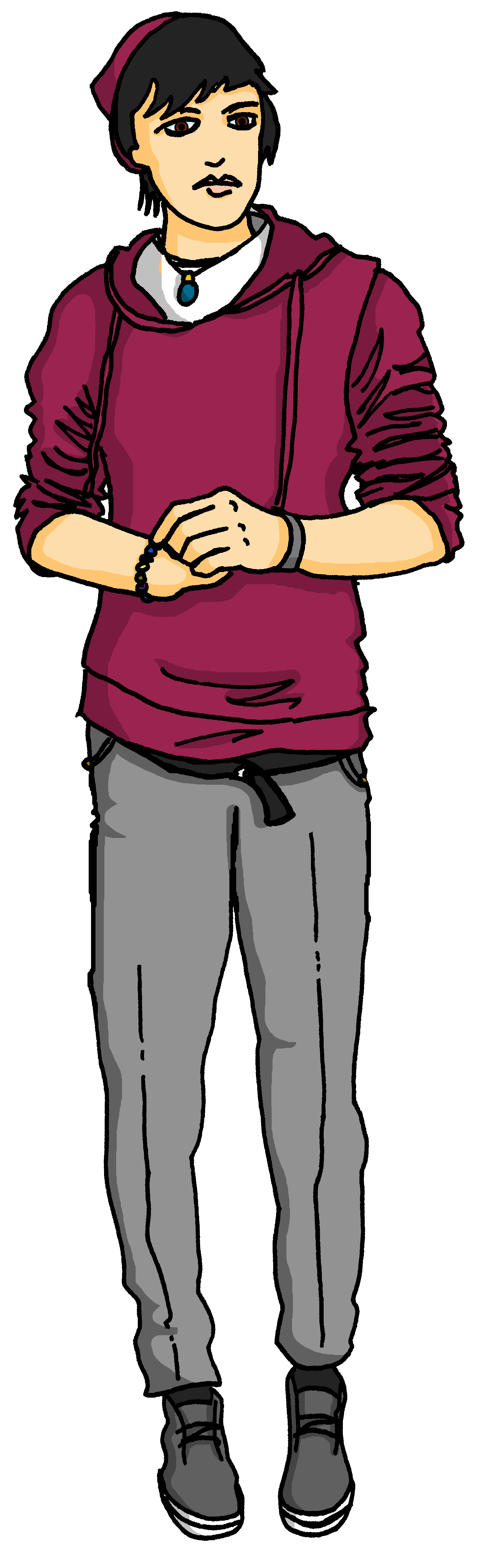 Singular oder Plural?
lesen
Martin is writing in their diary. Choose the right verb.
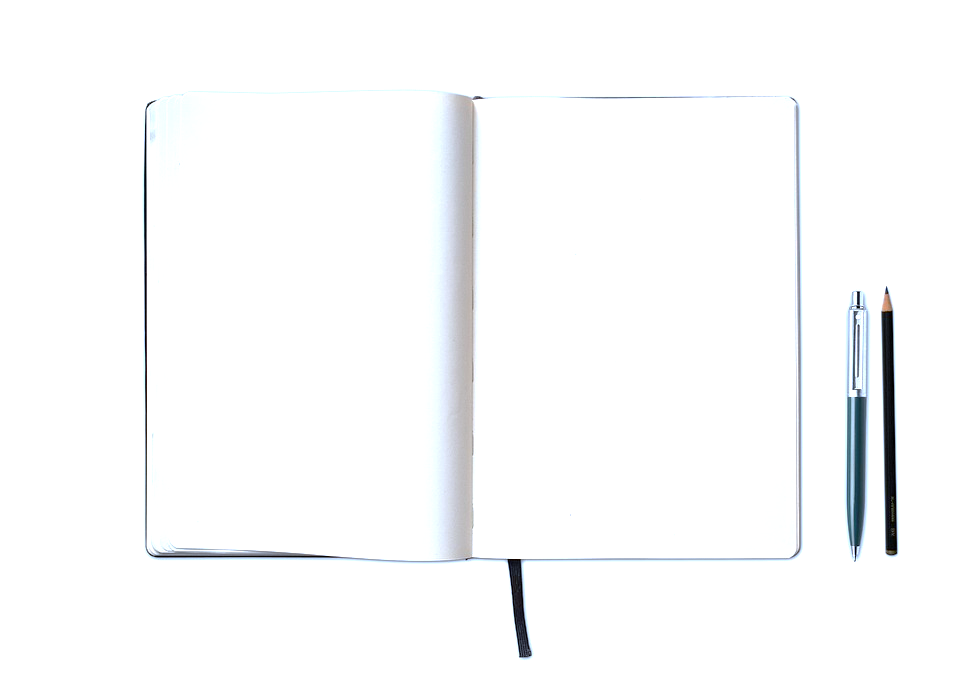 Lukas begann seine Transition und entschied|entschieden sich für einen neuen Namen.
Lukas und ich wollten kurze Haare. Wir saß|saßen zusammen beim Friseur*!
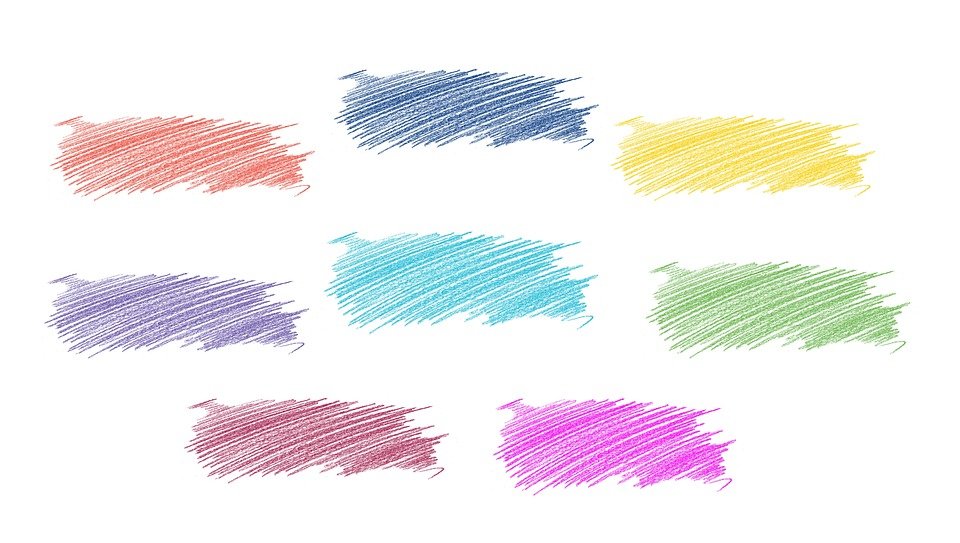 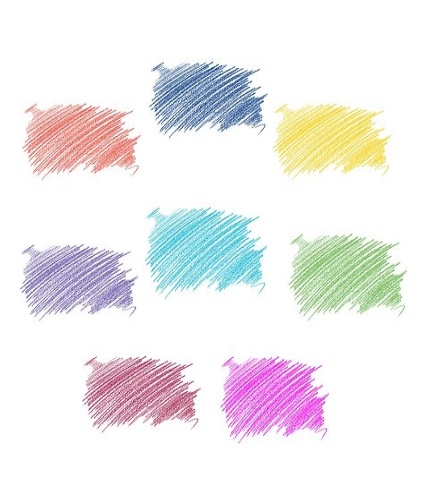 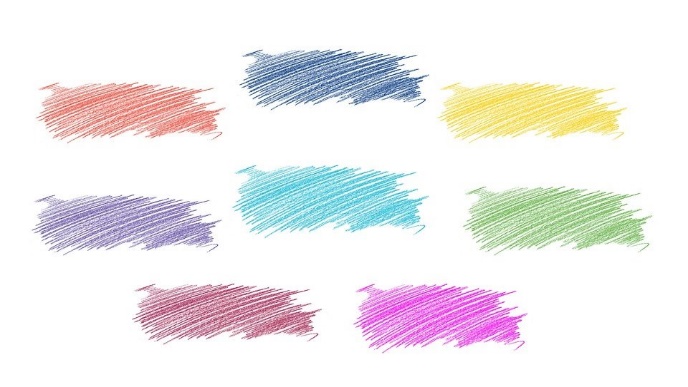 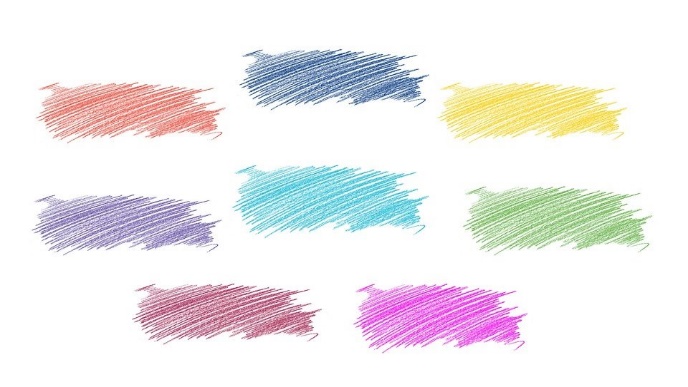 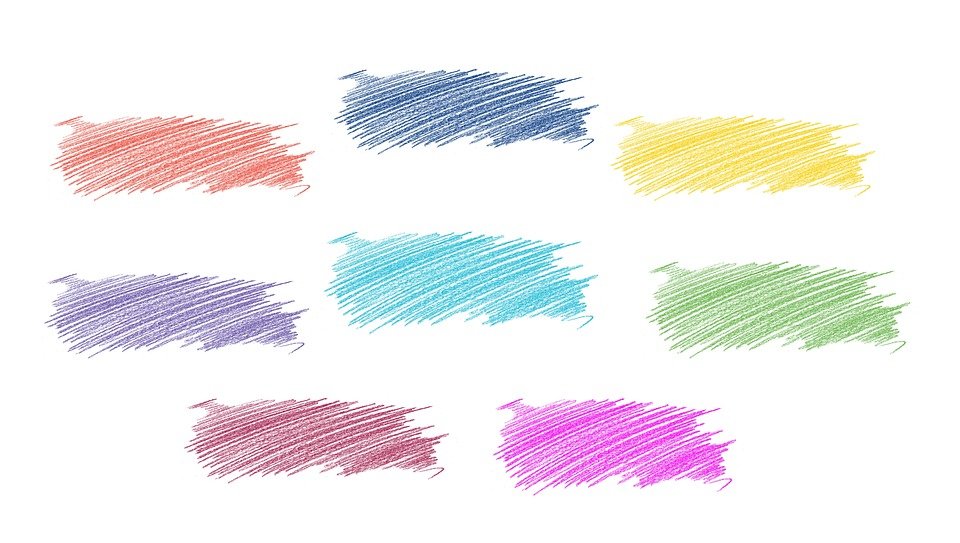 Meine Eltern kamen zum Friseur* und sie sagte|sagten, wie schön unsere Haare waren.
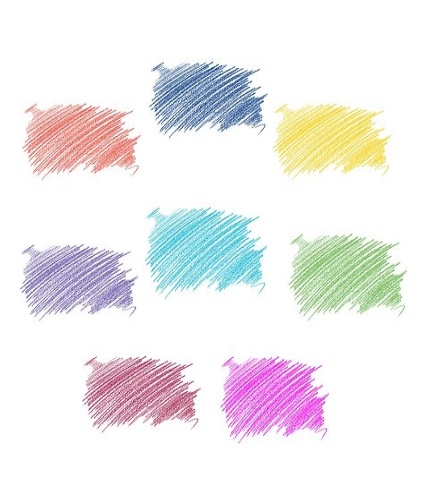 Leider waren einige Menschen böse * und sie fragte|fragten Lukas nach dem “alten” Namen.
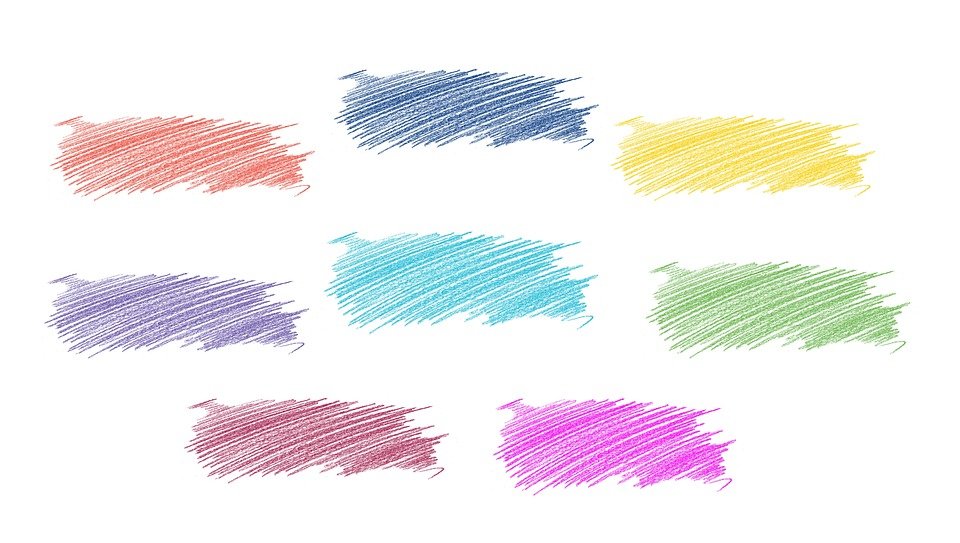 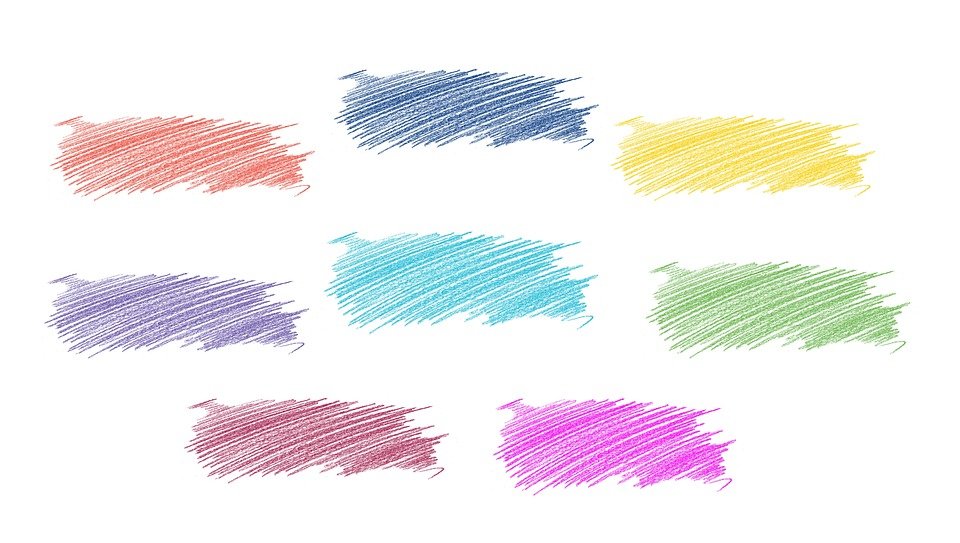 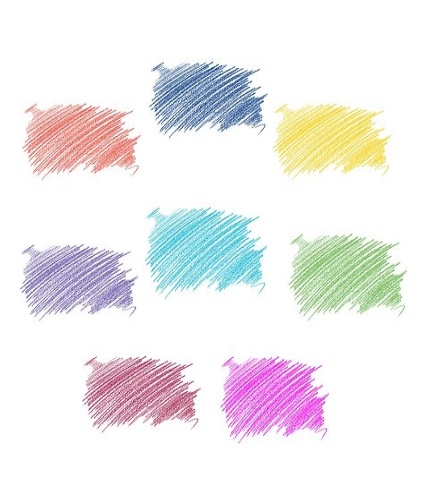 Wir merkten, dass er echt traurig war und wir unterstützte|unterstützten ihn.
Das dachte Lukas auch. Er machte|machten ein Foto.
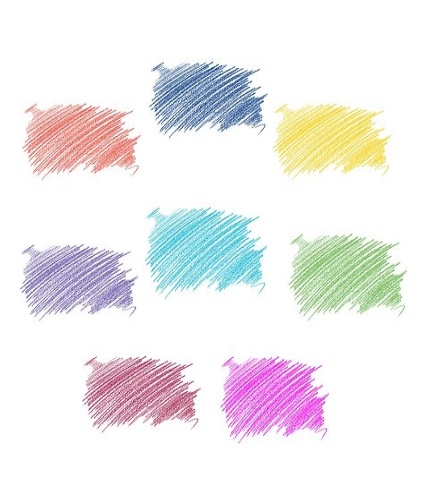 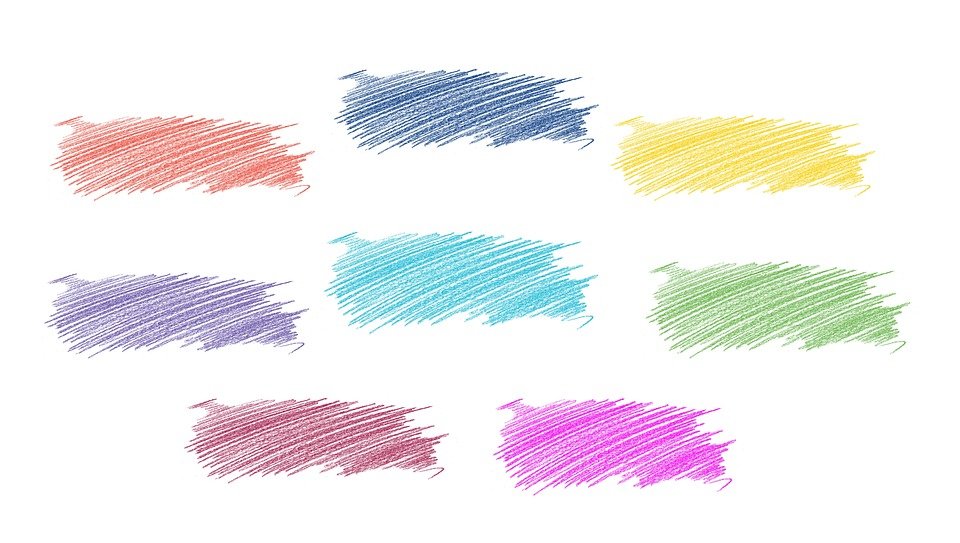 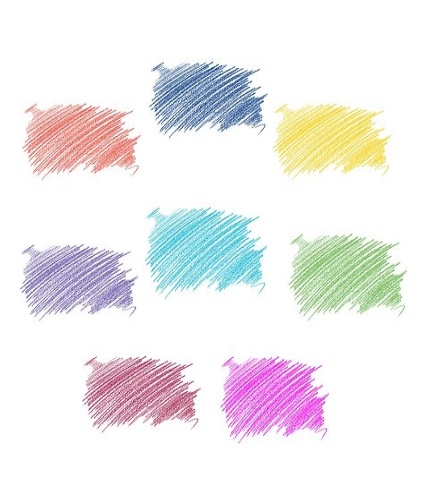 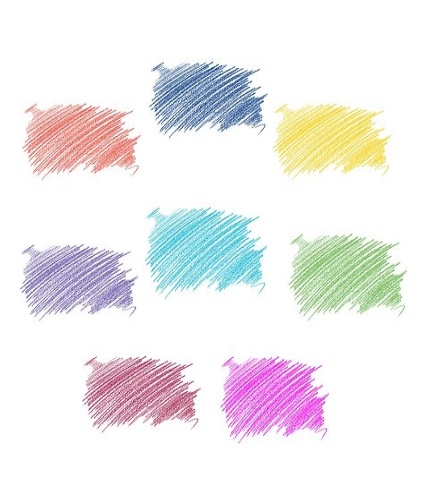 Vor meiner Transition hatte ich Angst. Ich wusste|wussten, dass einige Menschen gemein* sind.
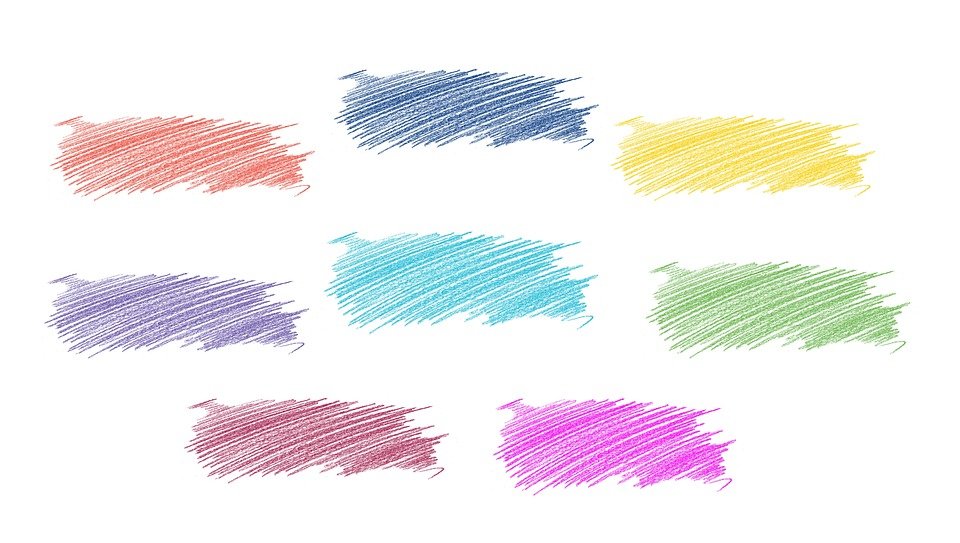 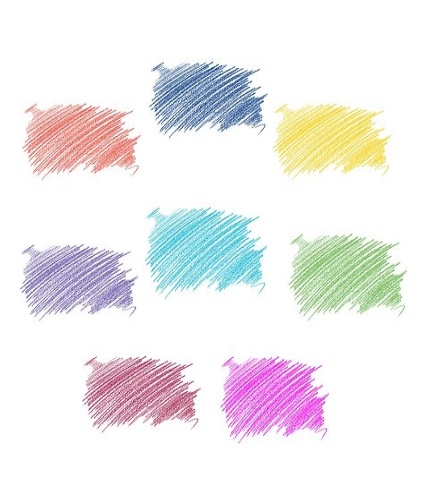 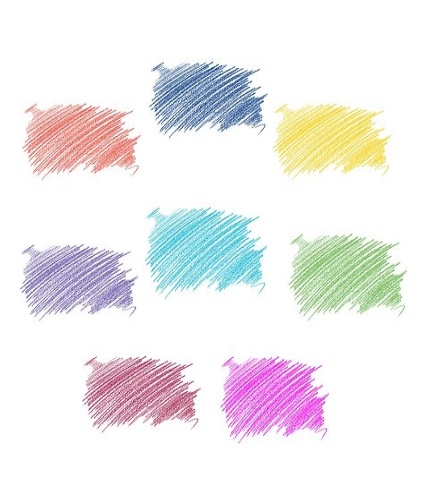 Ich ging einkaufen und ich kaufte|kauften neue Kleidung.
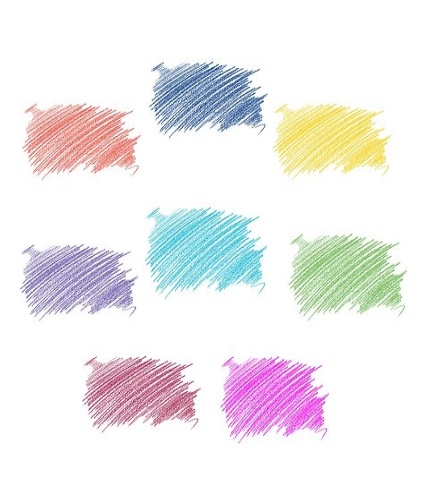 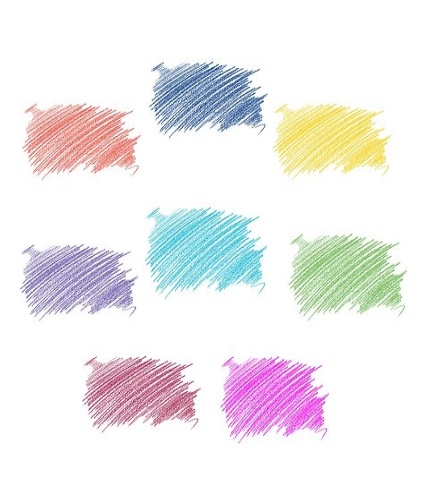 [Speaker Notes: Higher
Timing: 8 minutesAim: to distinguish between singular and plural forms of the imperfect. Procedure:
1. Explain the task. Martin is writing their diary. Names and pronouns have been blanked out so that students must look at the conjugation of the first verb in the sentence and use their knowledge of the imperfect to decide which of the two verbs in bold to use.
2. Click to reveal the names and pronouns and the answers.]
Ich bin Sophia!
hören
Schau den Film an. Was wissen wir über Sophia?
Sophia was born as a boy.
She now lives as a girl.
Sophia has a new name.
She doesn’t like being called by her old name.
She goes to school as a girl.
She is out as trans. The school and parents know.
[Speaker Notes: H+F
Timing: 4 minutesAim: to practise listening comprehension of an authentic video. Procedure:
The teacher clicks on the three YouTube links below to play the excerpts. They pause the video at the time stamps listed next to each clip. As these are authentic excerpts, there are some words which will be unfamiliar to students. However, we believe this won’t affect comprehension in general, as the vast majority of the vocabulary and grammar should be familiar to them.
Students watch the video and then suggest in English facts that they know about Sophia.
Click to reveal answers.

https://youtu.be/4rFSotQ-RSo?t=15 00:15- 00:30

https://youtu.be/4rFSotQ-RSo?t=1030 17:10 – 17:25

https://youtu.be/4rFSotQ-RSo?t=1057 17:33 – 17:52]
Ich bin Sophia!
sprechen
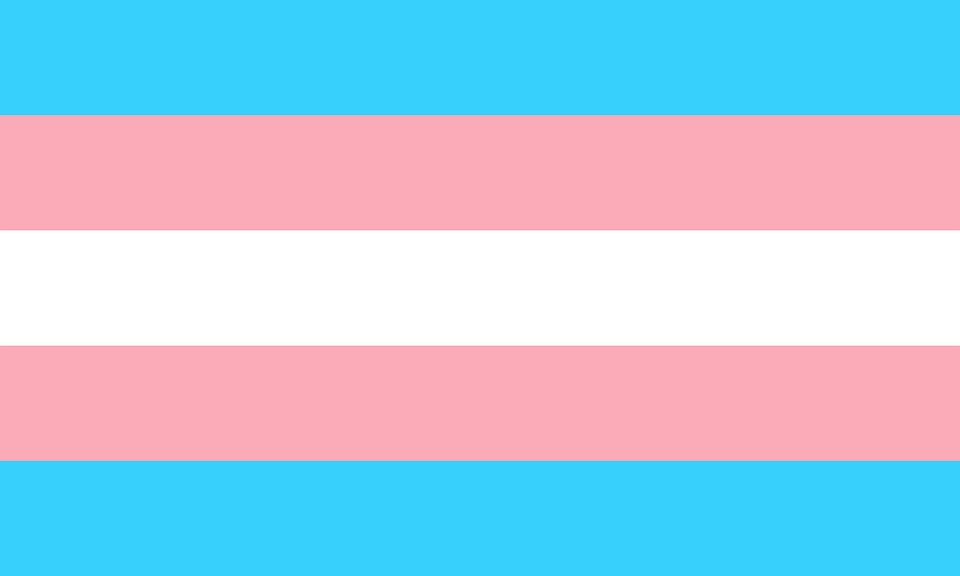 Sophia kommt als Junge auf die Welt. Sophia weiß aber, dass sie ein Mädchen ist. Als junges Kind entscheidet sich Sophia für lange Haare und Mädchenkleider. Ihre Eltern lassen sie dies machen und lernen schnell, dass es bei Sophia keine Phase ist. Als Mädchen lacht Sophia sogar mehr! An ihrer Grundschule ist Sophia das erste Transgender-Kind.
Das ist ja nicht einfach! Die Lehrer fragen: Auf welche Toilette muss Sophia gehen? Wo soll sie sich umziehen? Sie entscheiden, dass Sophia sich bei den Mädchen umziehen kann. Mit Unterstützung der Lehrer, outet sich Sophia auch bei ihren Mitschüler*innen. Den anderen Kindern ist es ganz gleich. Wenn Sophia sagt, dass sie ein Mädchen ist, dann ist sie es.
[Speaker Notes: Higher
Timing: 10 minutes

Aim: to practise oral production of weak and strong verbs in the imperfect tense using the present tense text as a scaffold.

Procedure: 
Students work in pairs. 
Student B turns away from the board. Click to reveal the first paragraph.
Student A reads the text aloud to student B, changing the verbs in bold to the imperfect tense.
Student B listens and notes down three facts about Sophia in English. They turn back to the board to check their answers.
Student A turns away from the board. Click to reveal the second paragraph.
Students swap roles.
Click to reveal the text written in the imperfect on the answer slide.]
Ich bin Sophia!
sprechen
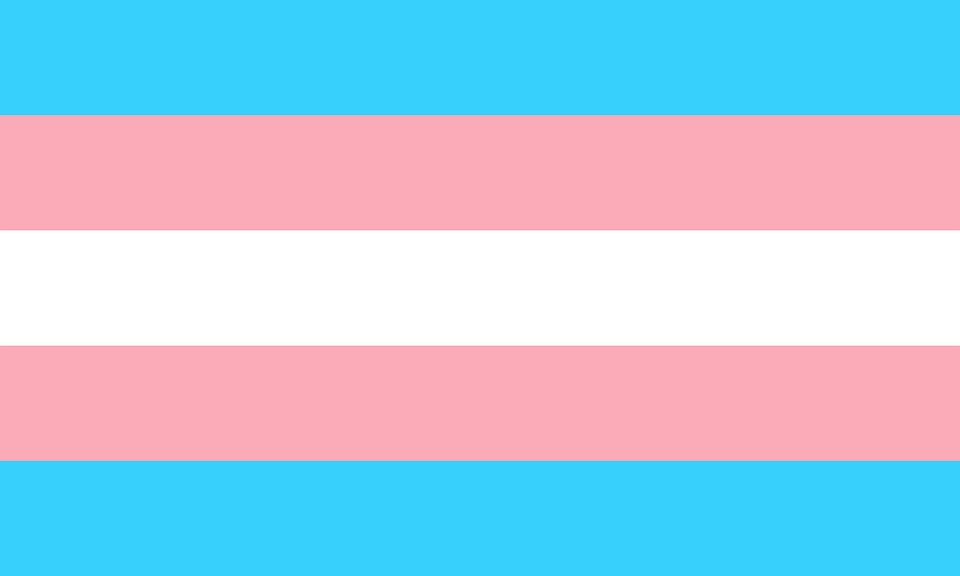 Sophia kommt als Junge auf die Welt. Sophia weiß aber, dass sie ein Mädchen ist. Als junges Kind entscheidet sich Sophia für lange Haare und Mädchenkleider. Ihre Eltern erlauben ihr das. Sie lernen schnell, dass es bei Sophia keine Phase ist. Als Mädchen lacht Sophia sogar mehr! An ihrer Schule ist Sophia das erste Transgender-Kind.
Das ist ja nicht einfach! Auf welche Toilette muss Sophia gehen? Wo soll sie sich umziehen? Man entscheidet, Sophia kann sich bei den Mädchen umziehen. Ihre Lehrer unterstützen sie und Sophia outet sich auch im Klassenzimmer. Den anderen Kindern ist es ganz gleich. Sophia sagt, dass sie ein Mädchen ist: also ist sie es.
[Speaker Notes: Foundation
Timing: 10 minutes

Aim: to practise oral production of the perfect tense using the present tense text as a scaffold.

Note: This slide can also be used as a handout in a mixed-tier class. 

Procedure: 
Students work in pairs. 
Student B turns away from the board. Click to reveal the first paragraph.
Student A reads the text aloud to student B, changing the verbs in bold to the imperfect tense.
Student B listens and notes down three facts about Sophia in English. They turn back to the board to check their answers.
Student A turns away from the board. Click to reveal the second paragraph.
Students swap roles.
Click to reveal the text written in the perfect tense on the answer slide.]
Ich bin Sophia! Antworten
sprechen
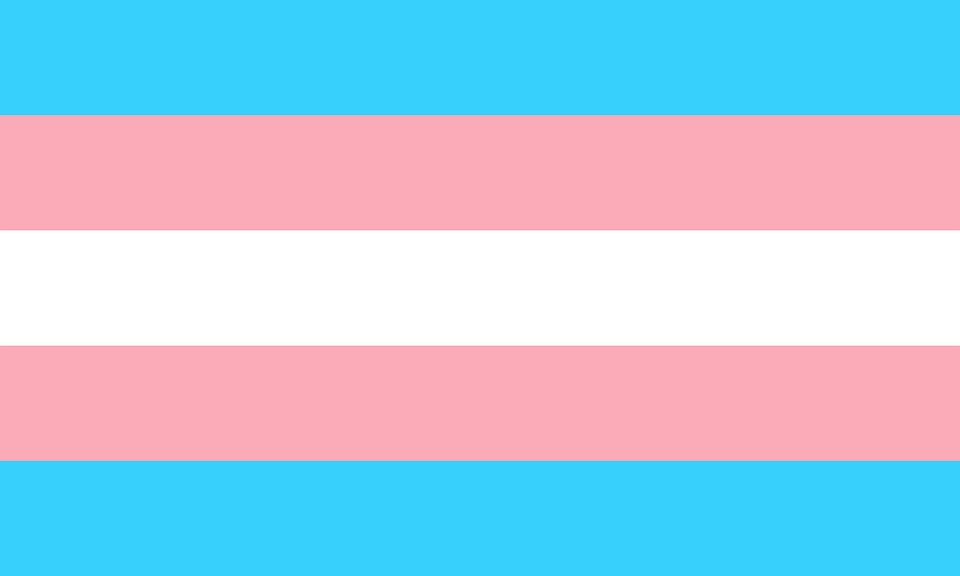 Sophia kam als Junge auf die Welt. Sophia wusste aber, dass sie ein Mädchen war. Als junges Kind entschied sich Sophia für lange Haare und Mädchenkleider. Ihre Eltern ließen sie dies machen und lernten schnell, dass es bei Sophia keine Phase war. Als Mädchen lachte Sophia sogar mehr!  An ihrer Grundschule war Sophia das erste Transgender-Kind.
Das war ja nicht einfach!  Die Lehrer fragten: Auf welche Toilette musste Sophia gehen? Wo sollte sie sich umziehen? Sie entschieden, dass Sophia sich bei den Mädchen umziehen konnte. Mit Unterstützung der Lehrer, outete sich Sophia auch bei ihren Mitschüler*innen. Den anderen Kindern war es ganz gleich. Wenn Sophia sagte, dass sie ein Mädchen war, dann war sie es.
[Speaker Notes: Higher Answers]
Ich bin Sophia! Antworten
sprechen
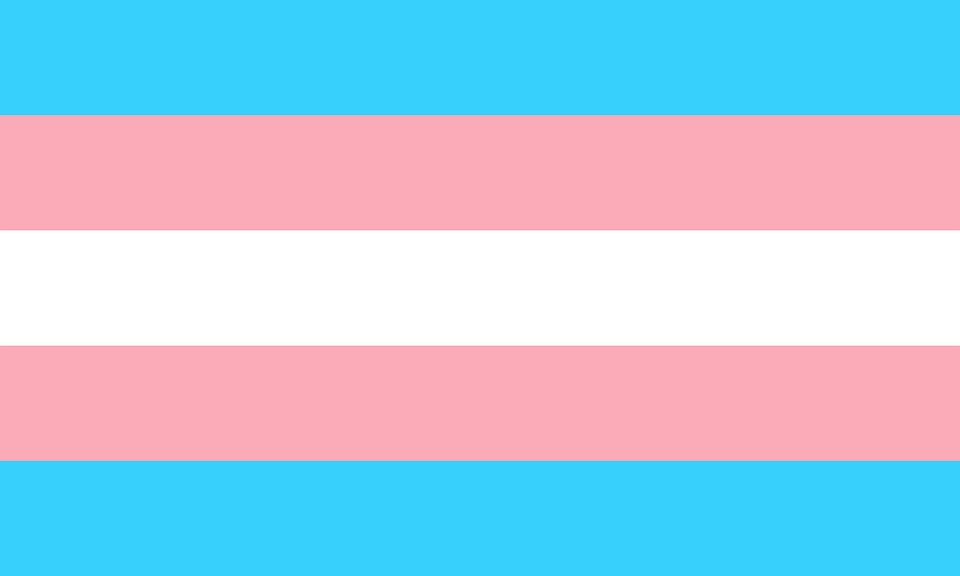 Sophia ist als Junge auf die Welt gekommen. Sophia hat aber gewusst, dass sie ein Mädchen war. Als junges Kind hat sich Sophia für lange Haare und Mädchenkleider entschieden. Ihre Eltern haben ihr das erlaubt. Sie haben schnell gelernt, dass es bei Sophia keine Phase war. Als Mädchen hat Sophia sogar mehr gelacht! An ihrer Schule war Sophia das erste Transgender-Kind.
Das war ja nicht einfach! Auf welche Toilette musste Sophia gehen? Wo sollte sie sich umziehen? Man hat entschieden, Sophia konnte sich bei den Mädchen umziehen. Ihre Lehrer haben sie unterstützt und Sophia hat  sich auch im Klassenzimmer geoutet. Den anderen Kindern war es ganz gleich. Sophia hat gesagt, dass sie ein Mädchen ist: also ist sie es.
[Speaker Notes: Foundation Answers]
schreiben
Using the information you have just learned, and the pictures and text boxes below as prompts, write five sentences about colonialism in Namibia.
Namibia
Some useful words
die Kolonie – colony
kolonial – colonial
das Gold – gold
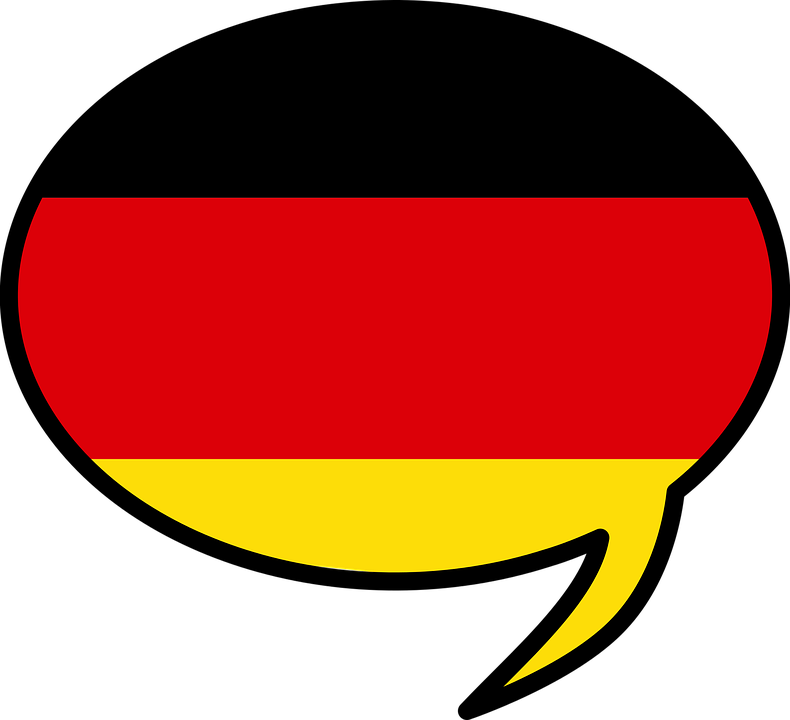 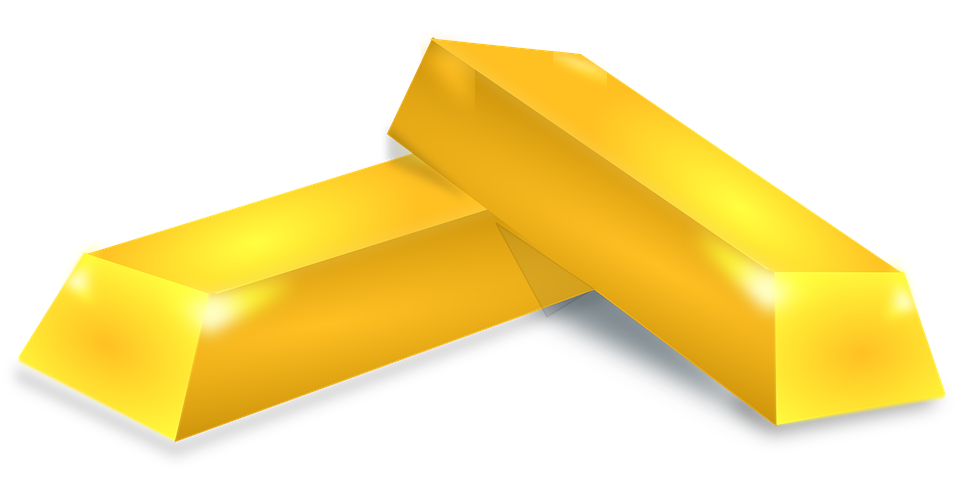 1884 - 1915
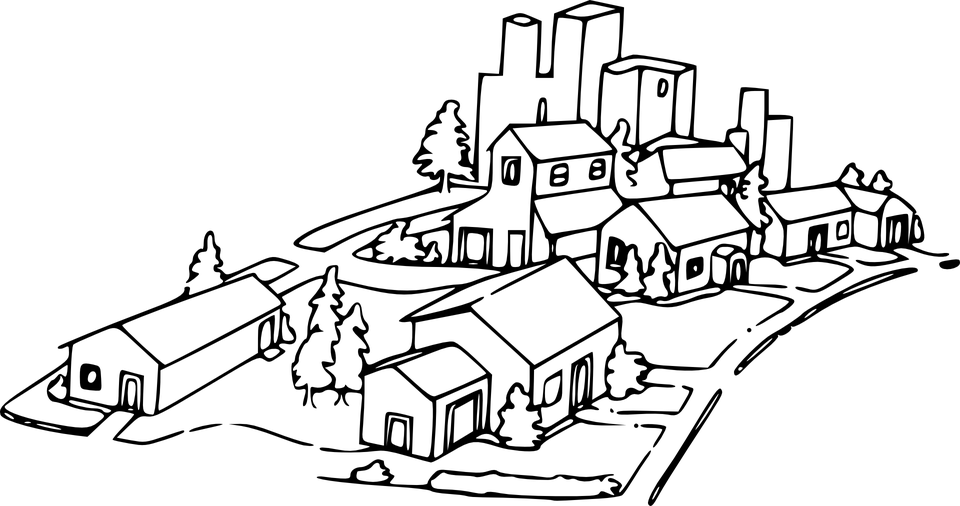 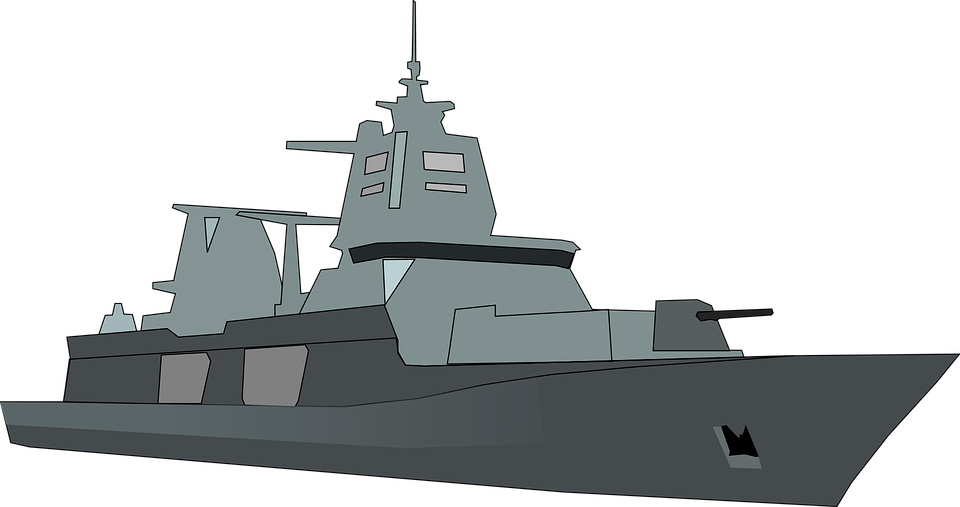 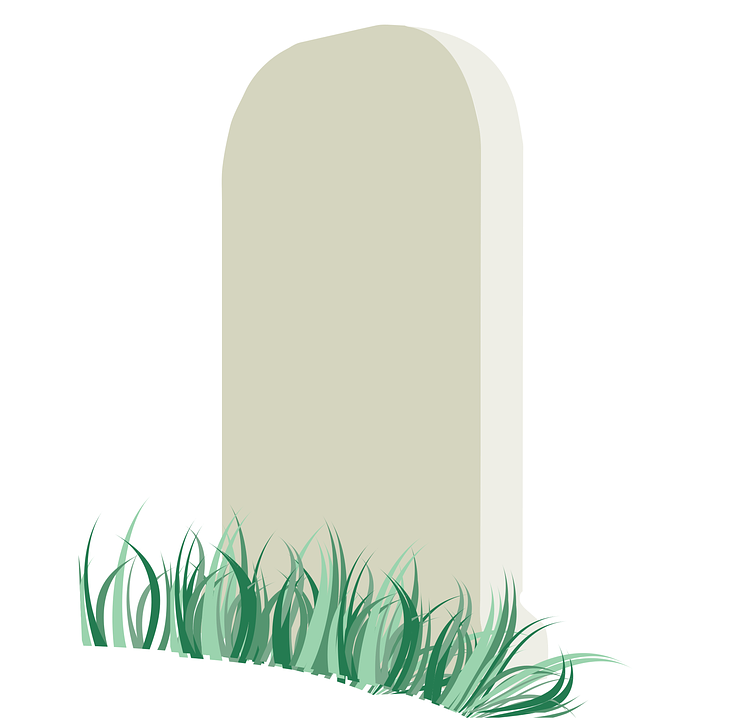 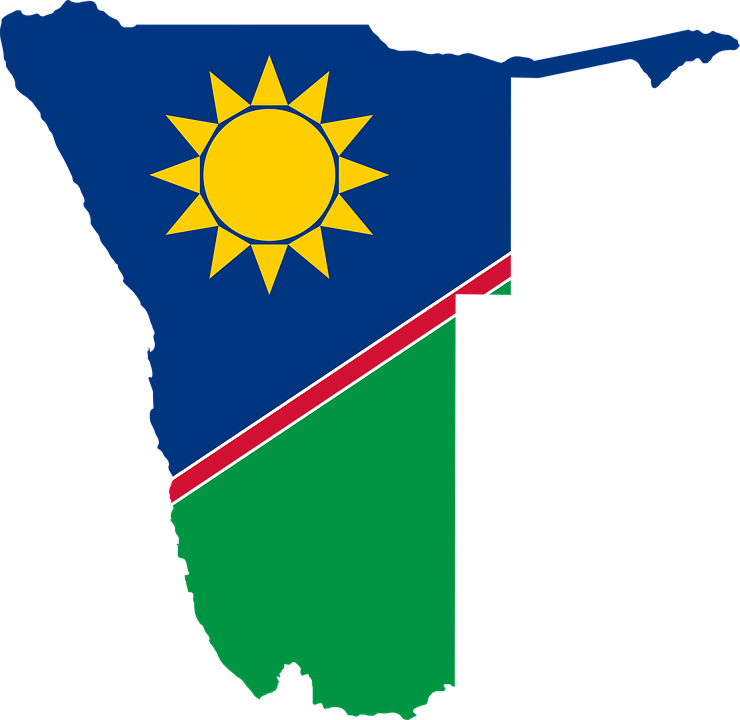 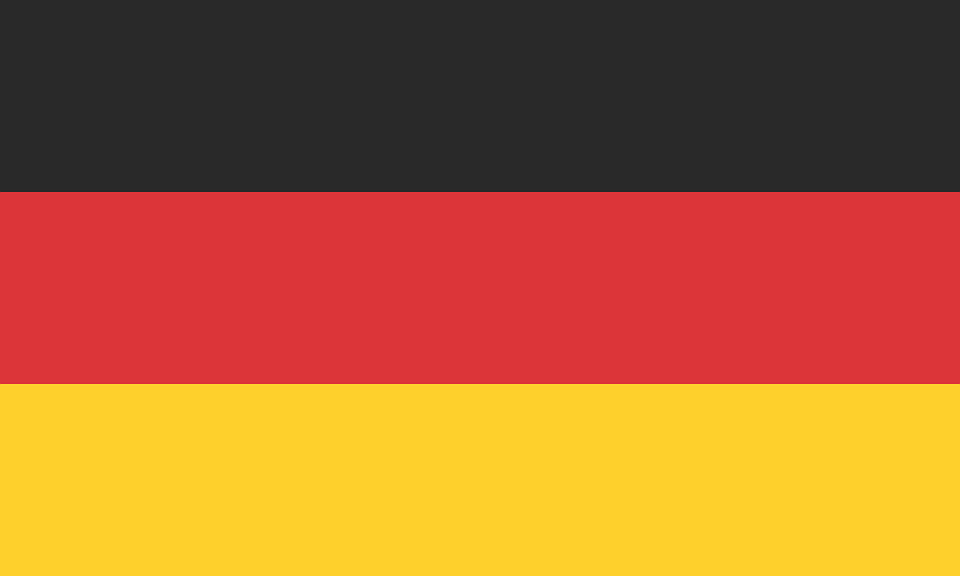 3
1
1
2
3
denken, nennen, tun, wissen, ziehen, haben, sein, bringen
denken, entscheiden, lassen, legen, ziehen, bringen, beginnen, gehen, kommen
gerecht, Angriff, Sorge
Land, Afrika, Kanzler, Situation, Ort, Aktion
[Speaker Notes: F+H
Timing: 10 minutes

Aim: to bring together this week’s main grammar (perfect/imperfect tenses) and vocabulary in a writing task.

Procedure: 
1. Students write five sentences about colonialism in Namibia.
2. Foundation students should write their sentences in the perfect tense. Higher students should use the imperfect.
3. Students must use the minimum number of words from each box at the bottom of the slide. Foundation students look at the numbers in the yellow circles (i.e., 3 from box 1 and 2 from box 2) and Higher students look at the numbers in the grey circles (i.e., 1 from the 2nd gold box, 1 from the first grey box, and 3 from the 2nd grey box).

Word frequency of unknown words (1 is the most frequent word in German): Kolonie [>5000] kolonial [>5000] Gold [2413]Source:  Jones, R.L. & Tschirner, E. (2019). A frequency dictionary of German: core vocabulary for learners. Routledge]